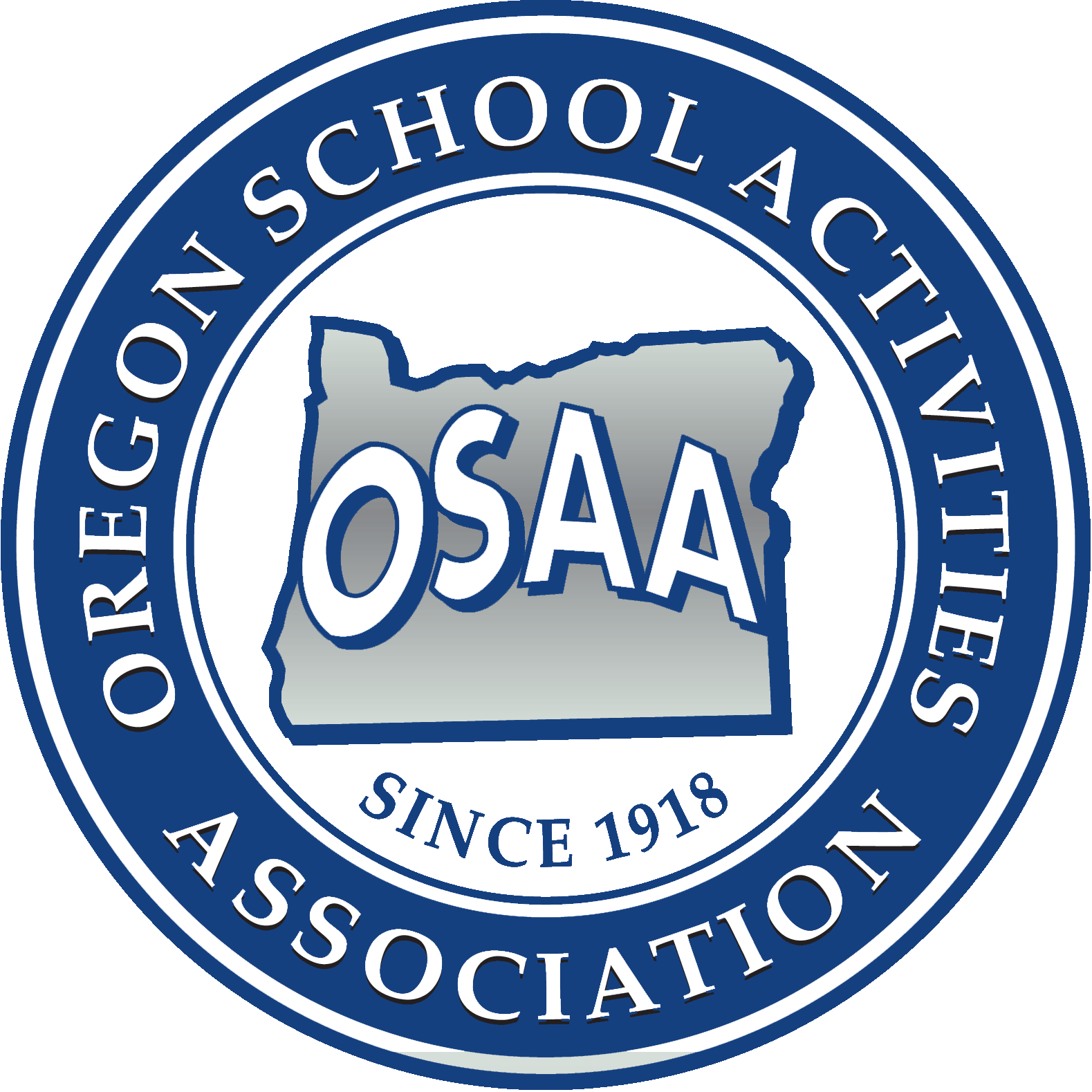 Volleyball Contingency Planning
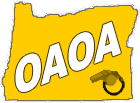 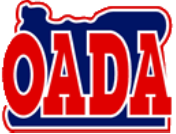 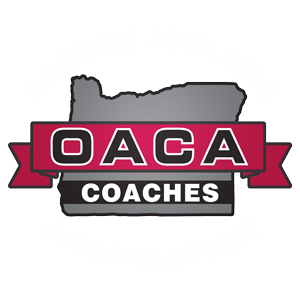 June 15, 2020
Volleyball Contingency Committee
Anna Maria Lopez, AD, St. Mary’s Academy
Heather Stein, AD, Sheldon HS
Tim Sam, AD, North Valley HS
Dan Dugan, AD, Perrydale HS
Randi Viggiano, Coach, Ridgeview HS
Becky Kemper, Coach, Valley Catholic
Kelli Fitzpatrick, Coach, Santiam Christian
Shawn White, AD/Coach, Weston-McEwen HS
Jennifer Teeter, OACA
Debi Hanson, OSAA State Rules Interpreter
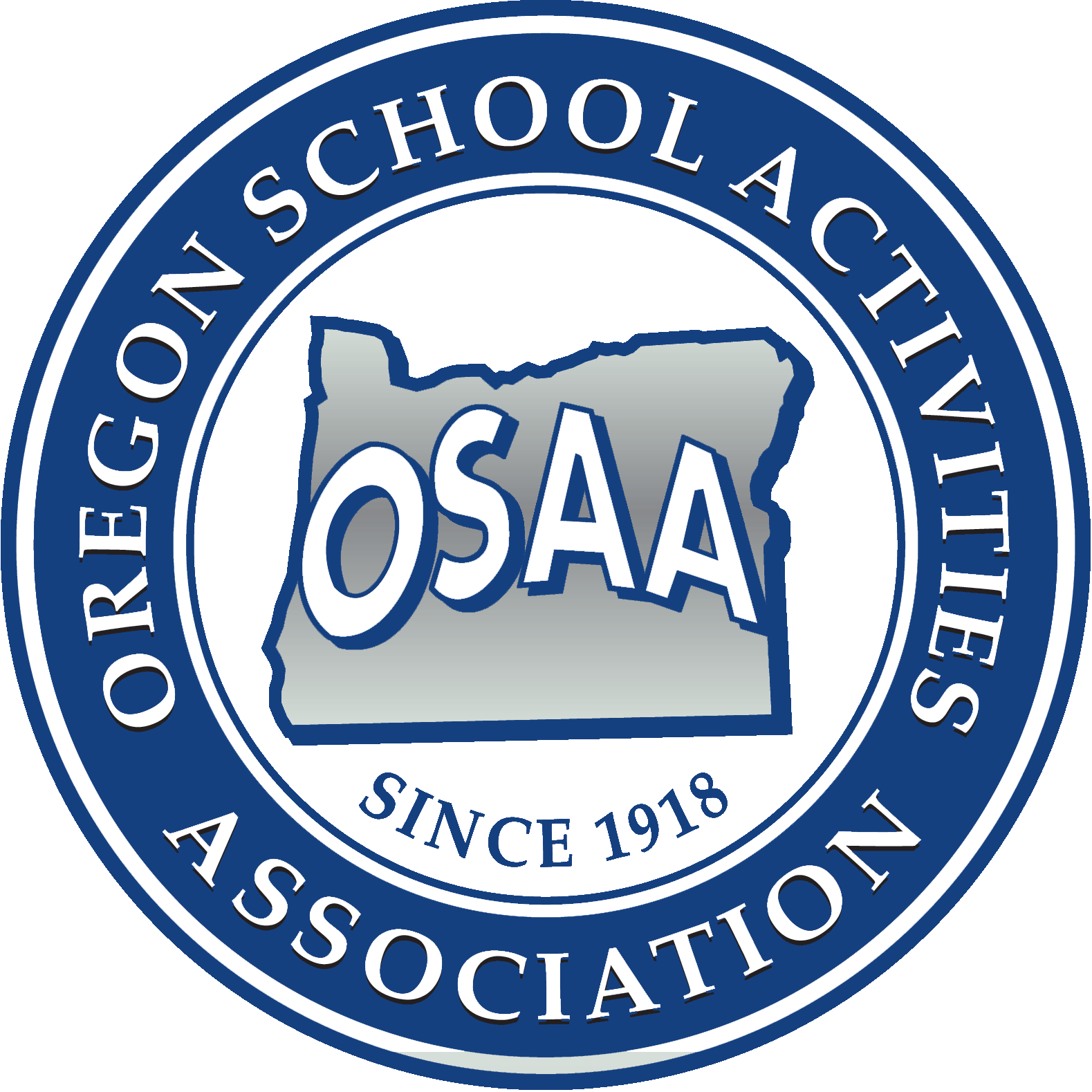 Reminders:
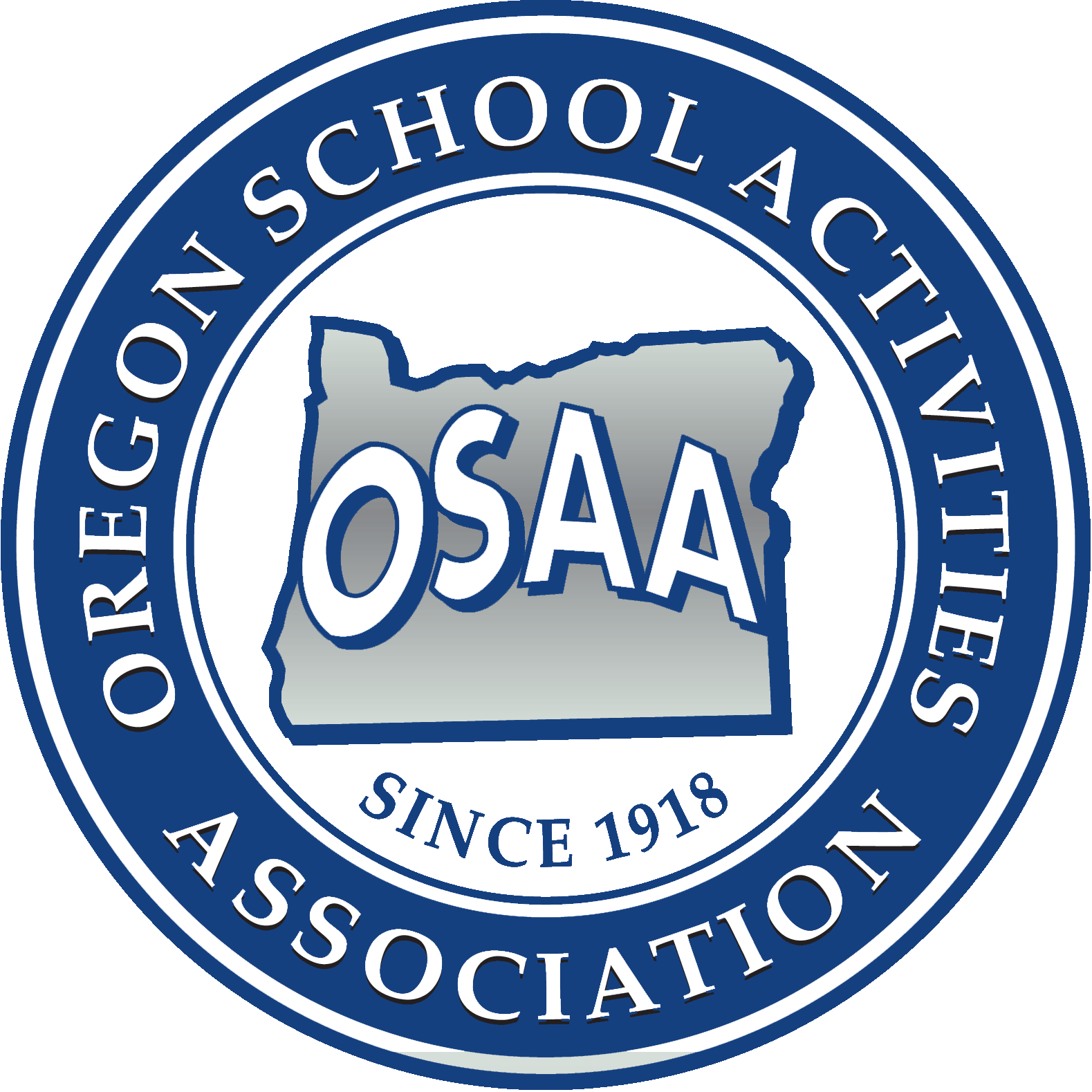 • Everyone in attendance will be muted once the meeting starts.• If you want to comment, you will need to unmute yourself.  I will try to manage the conversations to make sure everyone has the opportunity to speak out.• Feel free to submit thoughts via the chat and hopefully one of our OSAA staff members will be monitoring that.
Purpose:
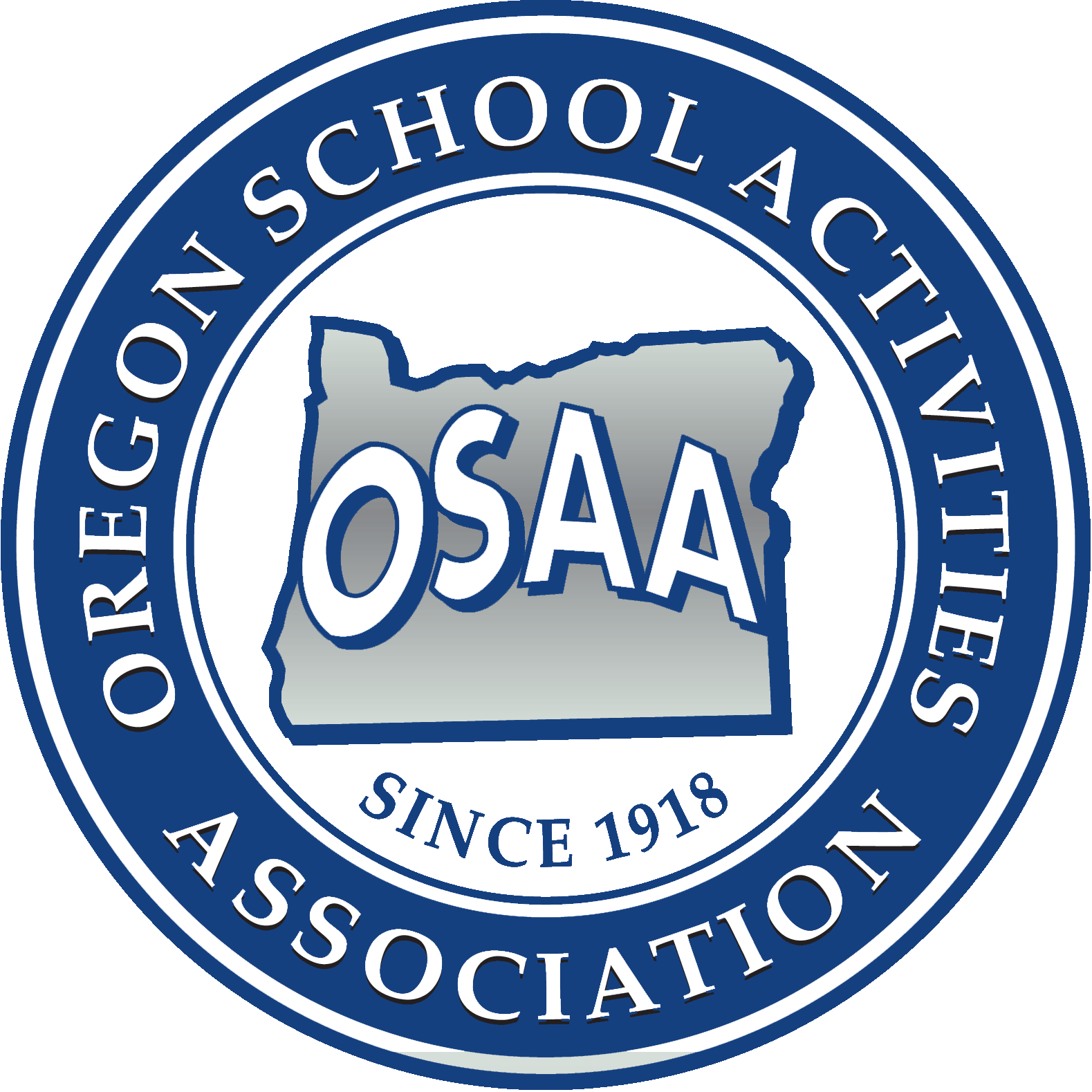 • To develop a set of recommendations that we can present to the OSAA Executive Board to help our membership schools with guidance and a comprehensive set of guidelines specific to volleyball.• What we develop and recommend will be impacted by the decisions of other entities - the situation continues to evolve and we should be prepared for changes to occur.
What we can anticipate:
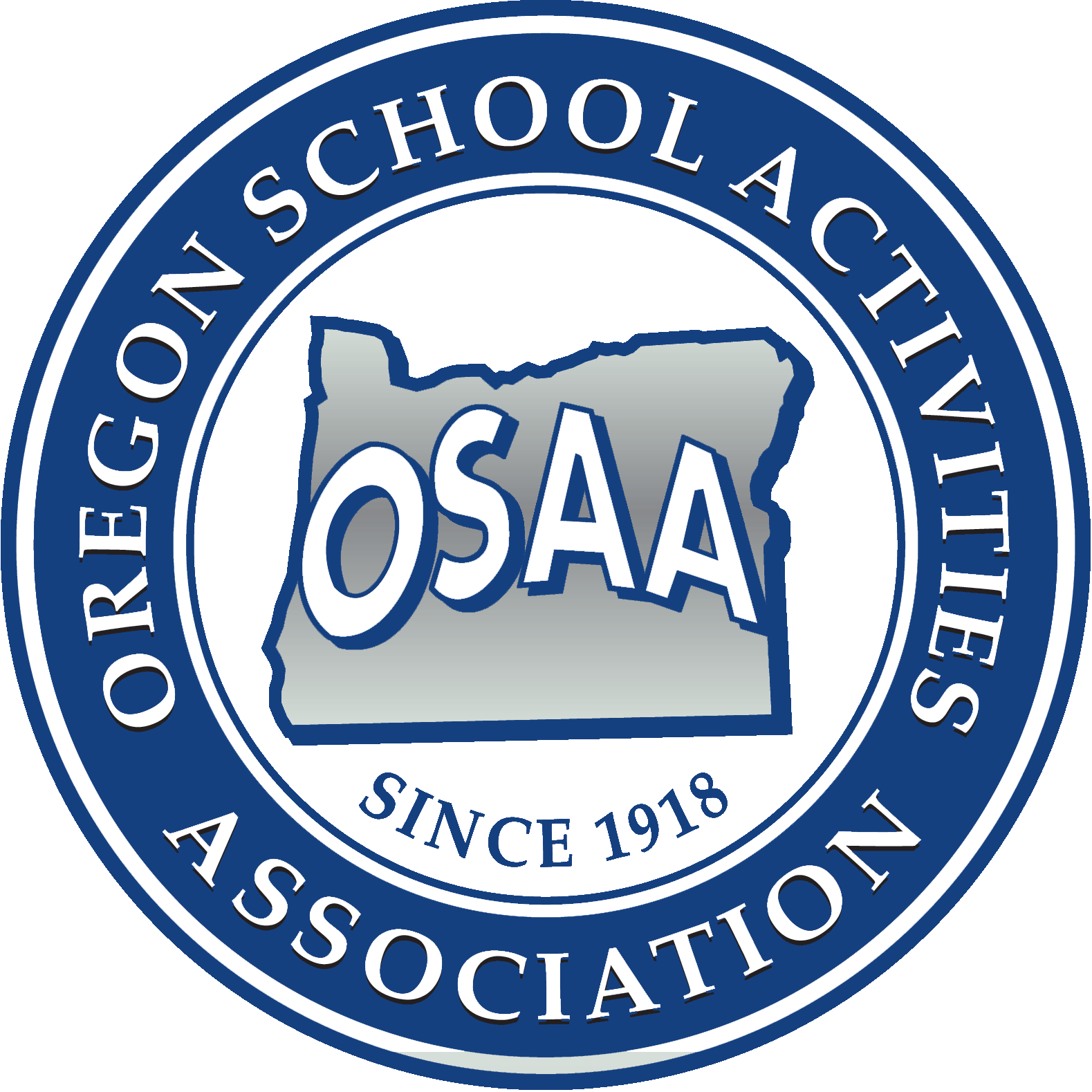 • The NFHS/SMAC and the OSAA/SMAC will be issuing medical guidance soon. Medical recommendations carry BIG WEIGHT with decision makers.• Not every sport will have the same reopening timelines.
Meeting #4 Focus Question:
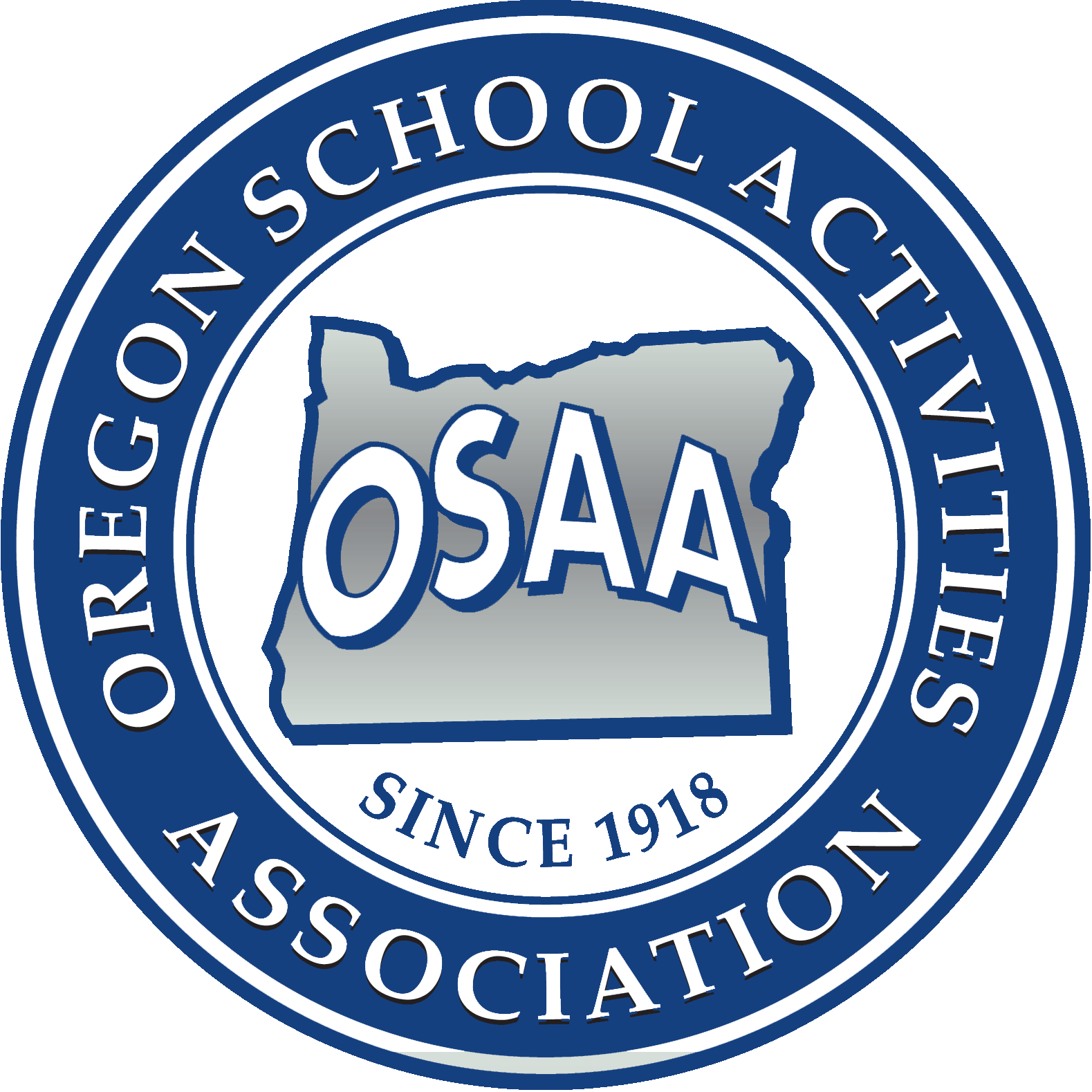 Phase 2 Practice Questions:
Who has athletes coming in and participating in practices? What modifications are you finding most effective? 

Phase 2 Competition Questions:
If we have similar safety guidelines in place what game types are feasible moving forward?  Worst case scenarios?
Meeting #4 Focus Question:
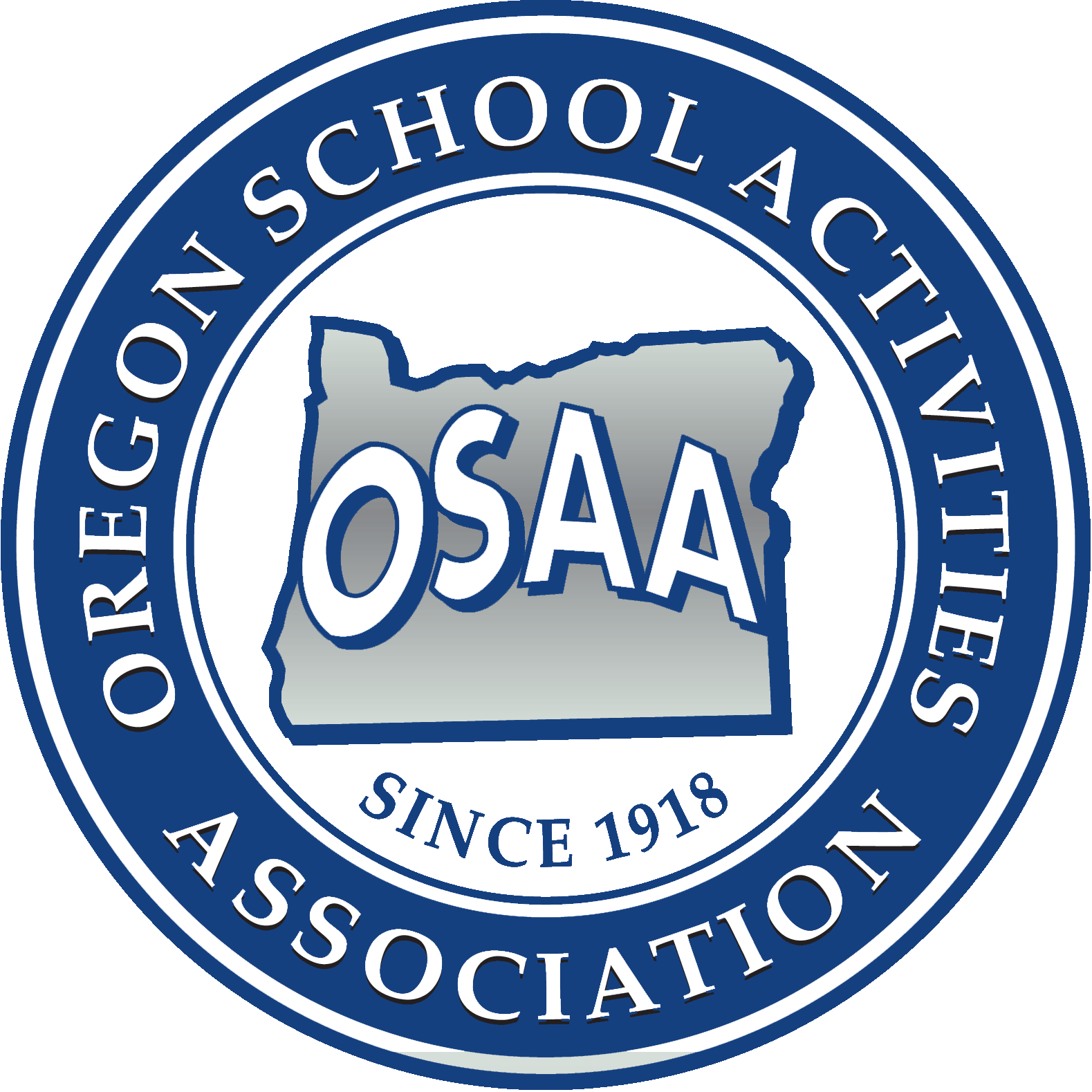 Are there specific rule exceptions that might have to be made?
Meeting #4 Focus Question:
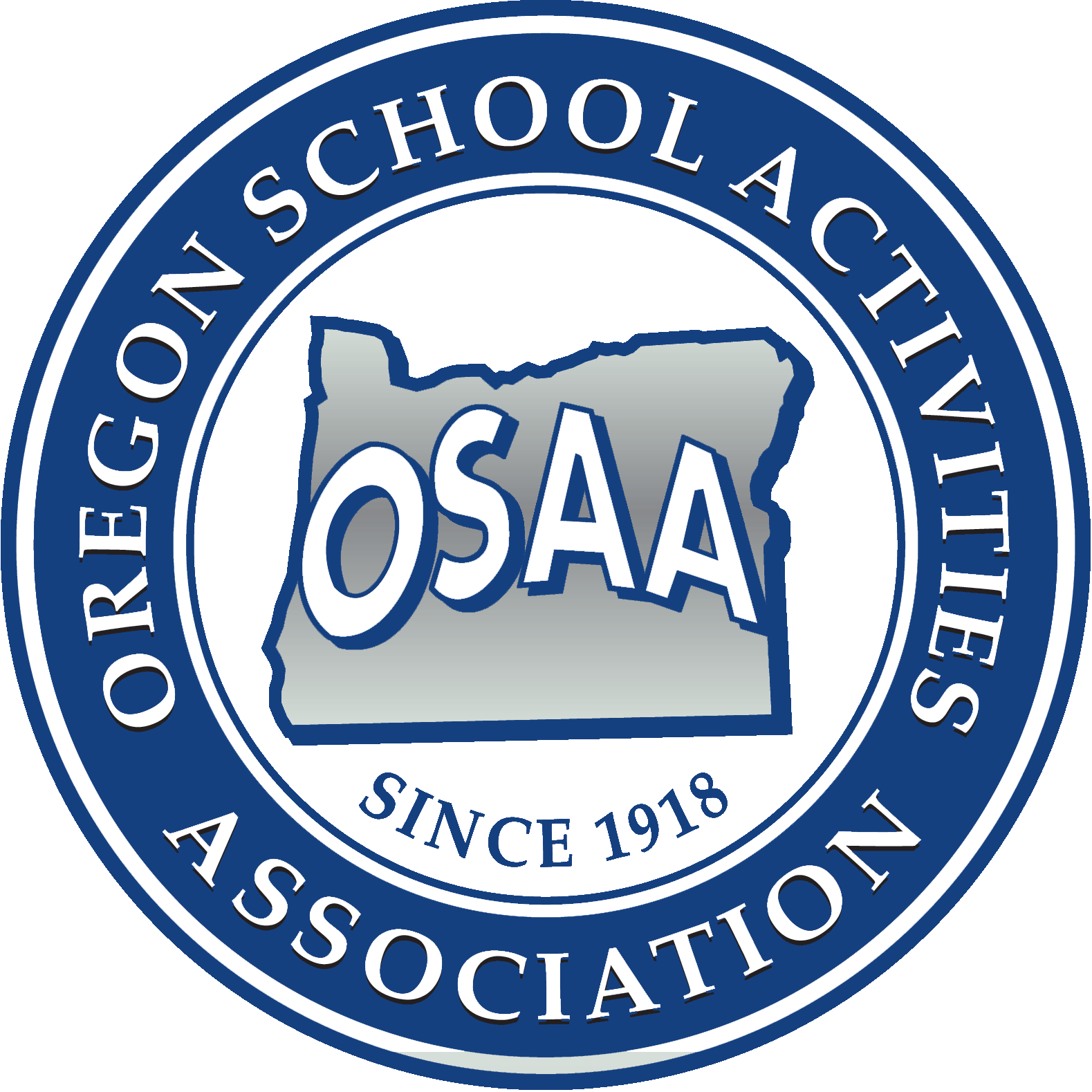 What is your philosophy regarding shifting sport seasons as a method to potentially ensure participation opportunities?  Moving later into the calendar or shifting to a different time of year?
Future Meeting Dates:
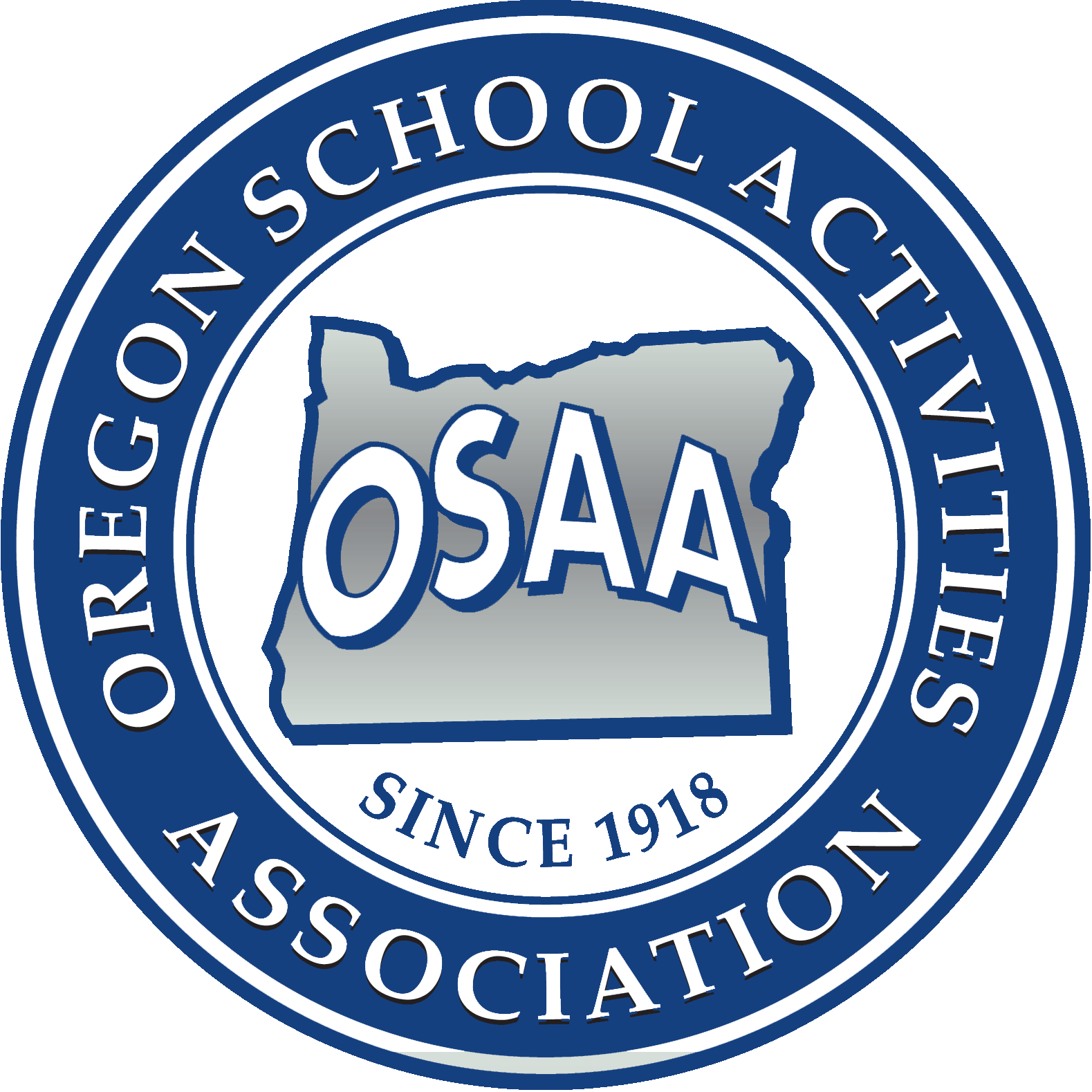 • Monday, June 29 (4:00pm- 5:15pm)